CHAPTER-8Logical Functions & Selection Structure
Objectives:
 •  Understand how MATLAB ®  interprets  relational and logical operators 
 •  Use the find function  
 •  Understand the appropriate uses of the if/else  family of commands 
 •  Understand the switch/ case  structure
Computer code usually consists of sequences, selection structures, and  repetition structures  
  
•   A sequence is a list of commands that are executed one after another. 
 
•  A selection structure allows the execution of one command (or set of commands) if some criterion is true and a second command (or set of commands) if the criterion is false. A selection statement provides the means of choosing between these paths, based on a  logical condition . The conditions that are evaluated often contain both  relational  and  logical  operators or functions. 
 
•   A repetition structure, or loop, causes a group of statements to be executed multiple times. The number of times a loop is executed depends on either a counter or the evaluation of a logical condition.
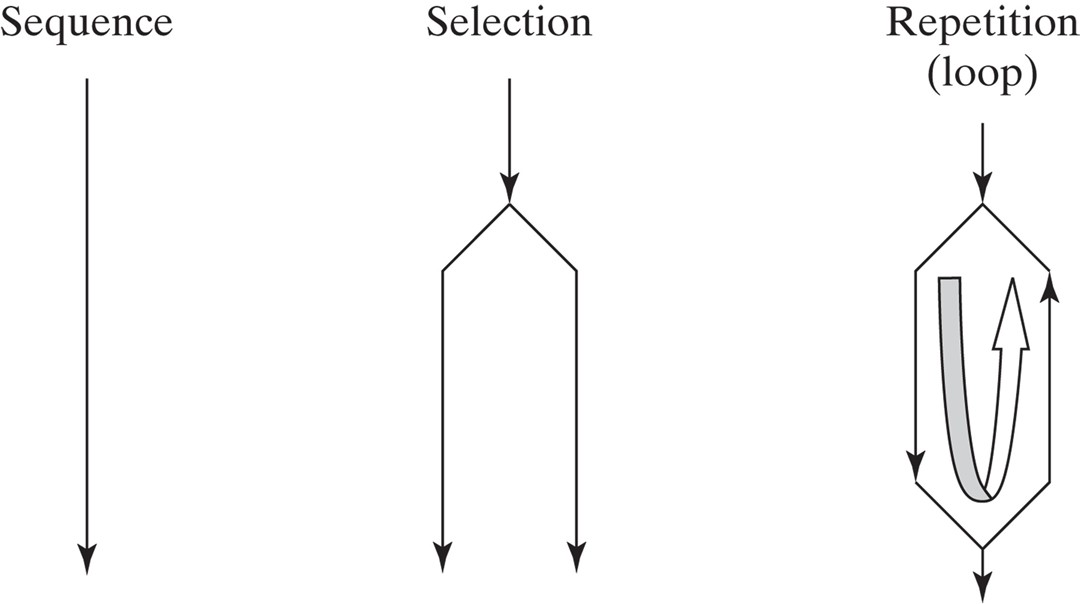 8.1 RELATIONAL AND LOGICAL OPERATORS
The selection and repetition structures depend on relational and logical operators. MATLAB has six relational operators for comparing two matrices of equal size. Comparisons are either true (1) or false (0). In fact, any number that is not 0 is taken as true. If we define two scalars
	x = 5; y = 1;
and use a relational operator such as <, then
	x<y
is either true or false. In this case,  
 	ans =
		0
indicating that the comparison is false. This answer can be used in selection statements and in repetition structures to make decisions. Similarly, 
	x = [ 1, 2, 3, 4, 5]; y = [-2, 0, 2, 4, 6]; 
	x<y
then 
	ans =
		0  0  0  0  1
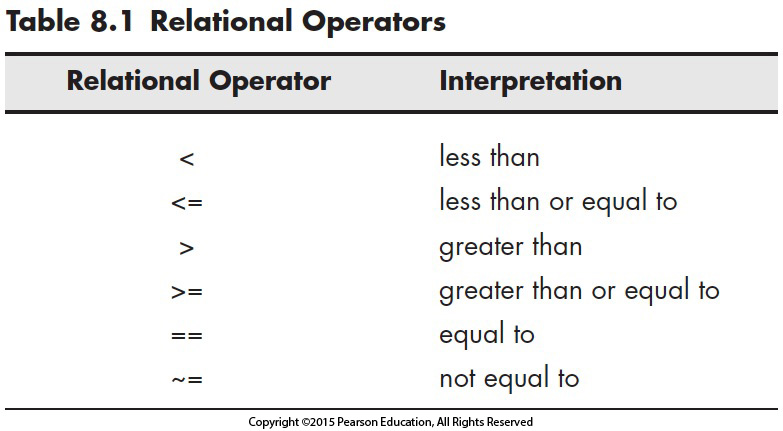 It is possible to combine comparisons with logical operators and,  not, and  or. Thus,
	x = [ 1, 2, 3, 4, 5]; 
	y = [-2, 0, 2, 4, 6]; 
	z = [ 8, 8, 8, 8, 8]; 
	z>x & z>y
returns 
	ans =
		1  1  1 1  1
because z is greater than both x and y for every element. 


The statement 
 	x>y | x>z
is read as “ x  is greater than y or x is greater than z ” and returns 
	ans =
		1  1  1  0  0
This means that the condition is true for the first three elements and false for the last two.

These relational and logical operators are used in both selection structures and loops to determine what commands should be executed. 
                5<3 && 10>2         12>3 || 2>5
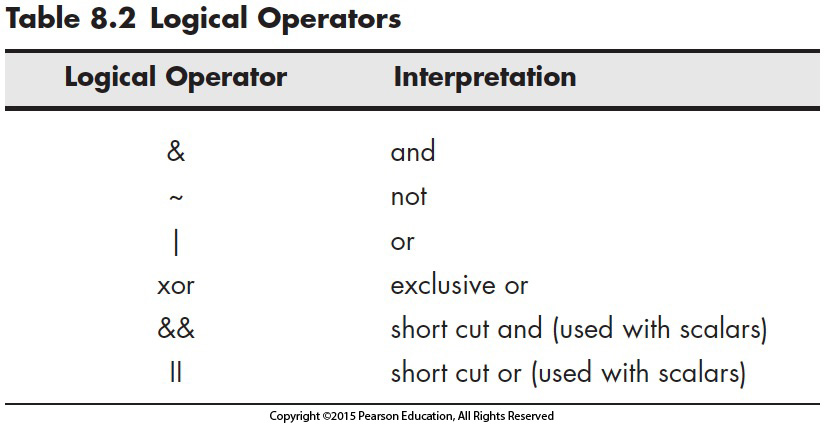 8.2 FLOWCHARTS AND PSEUDOCODE 
A flowchart is a graphical approach to creating a coding plan, and pseudocode is its verbal description.
For simple programs, pseudocode may be the best (or at least the simplest) planning approach: 
Outline a set of statements describing the steps to solve a problem. 
Convert these steps into comments in an M-file. 
Insert the appropriate codes into the file between the comment lines.
 
For example, a program to convert mph to ft/s is needed. The output should be a table, complete with a title and column headings. A tentative outline can be as follows: 
Define a vector of mph values
Convert mph to ft/s
Combine mph and ft/s vectors into a matrix 
Create a table title
Create column headings. 
Display the table
%Define a vector of mph values 
mph = 0:10:100; 
%Convert mph to ft/s 
fps = mph*5280/3600;
%Combine mph and ft/s into matrix 
table = [mph;fps] 
%Create a table title 
disp('Velocity Conversion Table') 
%Create column headings 
disp('  mph  f/s') 
%Display the table 
fprintf('%8.0f  %8.2f \n',table)
FLOWCHART is a pictorial representation of a computer program. It make it easy to visualize the structure of a program
















Nonpogrammers
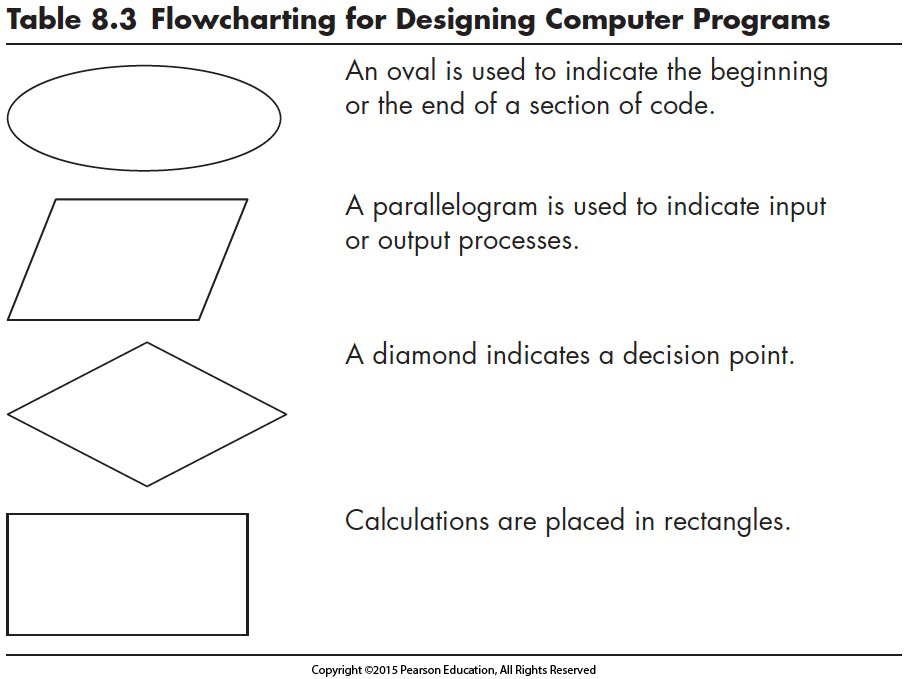 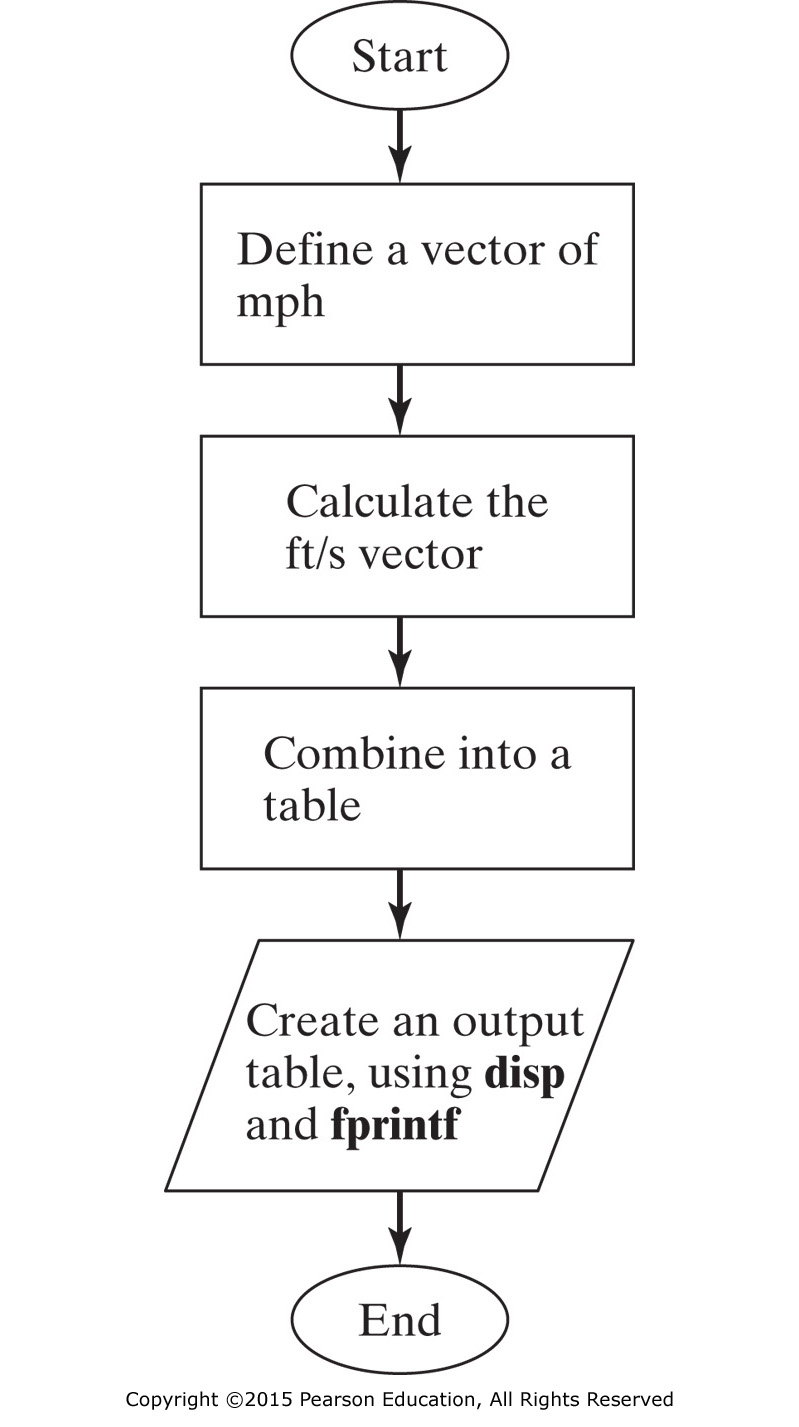 8.3 : LOGICAL FUNCTIONS 
MATLAB offers both traditional selection structures, such as the family of  if  functions, and a series of logical functions that perform almost the same task. 
The primary logical function is find, which can often be used in place of both traditional selection structures and loops. 
 
8.3.1  Find 
The  find command searches a matrix and identifies which elements in that matrix meet a given criterion. For example, the U.S. Naval Academy requires applicants to be at least 5’6’’ (66’’) tall. Consider this list of applicant heights: 
	height = [63,67,65,72,69,78,75]
using the find command: 
	accept = find(height>=66 )
returns the index numbers from the matrix that meet the criterion
	accept = 2  4  5  6 7 
Typing,
	height(accept) 
	ans = 67  72  69  78  75

Using following command 
	decline = find(height<66)
returns the index numbers from the matrix that do not meet the criterion
	decline = 1  3
Alternatively, use nesting
	height(find(height >=66))
To create a more readable report use the disp  and  fprintf functions:
disp('The following candidates meet the height requirement'); fprintf('Candidate # %4.0f is %4.0f inches tall \n', [accept;height(accept)])

These commands return the following table in the command window: 
 
The following candidates meet the height requirement 
Candidate #  2 is  67 inches tall 
Candidate #  4 is  72 inches tall 
Candidate #  5 is  69 inches tall
Candidate #  6 is  78 inches tall 
Candidate #  7 is  75 inches tall
Clearly, you could also create a table of those who do not meet the requirement: 
 
disp('The following candidates do not meet the height  requirement') fprintf('Candidate # %4.0f is %4.0f inches tall \n',  [decline;height(decline)])
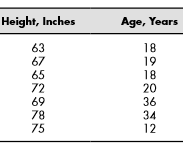 For example, suppose besides satisfying the height condition the applicants must be at least 18 years old and less than 35 years old.
applicants = [ 63, 18; 67, 19; 65, 18; 72, 20; 69, 36; 78, 34; 75, 12]
pass = find(applicants(:,1)>=66 & applicants(:,2)>=18 & applicants(:,2) < 35)
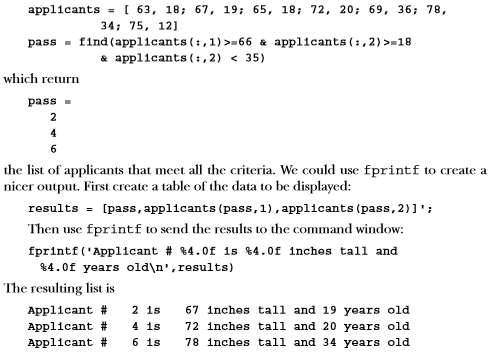 We could use fprintf to create a nicer output. First create a table of the data to be displayed:
results = [pass,applicants(pass,1),applicants(pass,2)]';
Then use fprintf  to send the results to the command window:
fprintf('Applicant # %4.0f is %4.0f inches tall and  %4.0f years old\n',results)
[row, col] = find(criteria)
it will return the appropriate row and column numbers (also called the row and column index numbers or subscripts). 

Now, imagine that you have a matrix of patient temperature values measured in a clinic. The column represents the number of the station where the temperature was taken. Thus, the command 
 
 temp = [95.3, 100.2, 98.6; 97.4,99.2, 98.9; 100.1,99.3, 97]

 gives 
 
 temp =
95.3000 100.2000 98.6000 
97.4000  99.2000  98.9000 
100.1000 99.3000 97.0000
 
 element = find(temp>98.6)
[row, col] = find(temp>98.6)
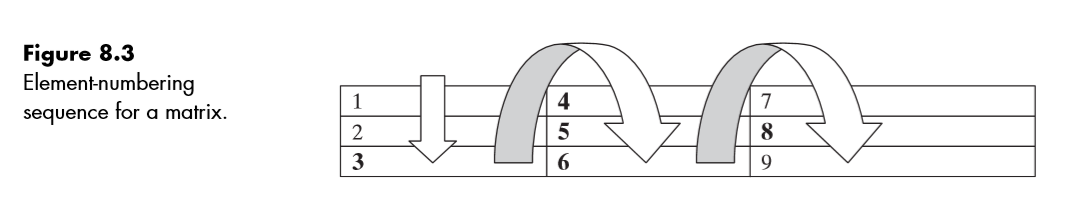 Using fprintf, we can create a more readable report. For example, 
 
fprintf('Patient%3.0f at station%3.0f had a temp of%6.1f \n', [row,col,temp(element)]')
Patient 3 at station 1 had a temp of 100.1 Patient 1 at station 2 had a temp of 100.2 Patient 2 at station 2 had a temp of 99.2 Patient 3 at station 2 had a temp of 99.3 Patient 2 at station 3 had a temp of 98.
Ex. 6.1
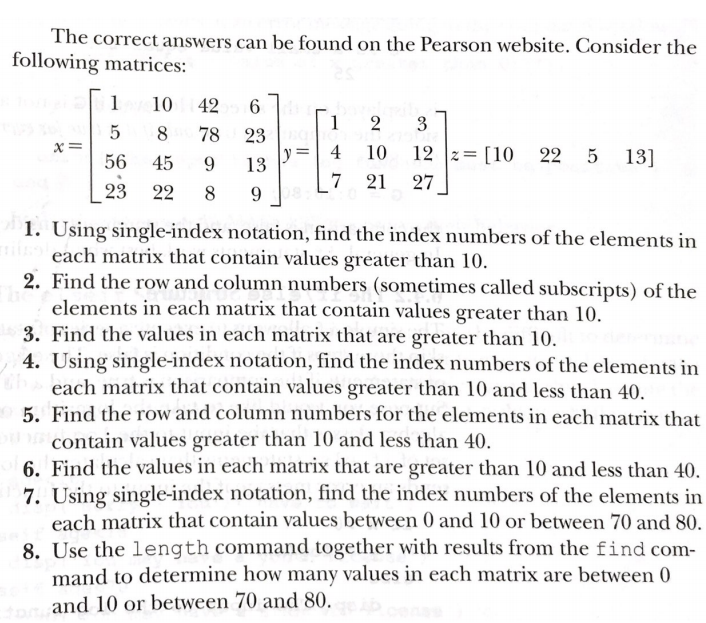 8.4 SELECTION STRUCTURES 
Using the find command is recommended instead of an if statement. In some cases, however, the if statement is required.
- Indent
8.4.1  The Simple If 
If the comparison (a logical expression) is true, the statements between the if statement and the end statement are executed.
If the comparison is false, the program jumps immediately to the statement following end.
Structure
if comparison 
statements 
end
Check the output for
G= 25
G=0:10:80
%Example
if G<50 
	disp('G is a small value equal to:') 
	disp(G); 
end
Grade 	  ScoreA 		90 to 100B 		80 to 90C 		70 to 80D 		60 to 70E 		60
When vector: True for every element
8.4.2  The  If/Else Structure 
The simple if allows execution of a series of statements if a condition is true and skips those steps if the condition is false. The  else clause allows us to execute one set of statements if the comparison is true and a different set if the comparison is false.
%Example (log must be greater than 0)
if x >0 
	y = log(x) 
else 
	disp('The input to the log function must be positive') 
end
Check the output for
x= 10
x = 0:0.5:2; (Comparison is true only if it is true for every element in the matrix)
The comparison is true only if it is true for every element in the matrix. 
Since the elements in the matrix are not all greater than 0, therefore, MATLAB skips to the else portion of the statement and displays the error message.
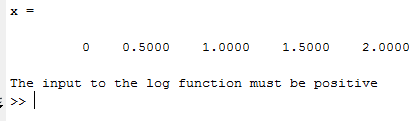 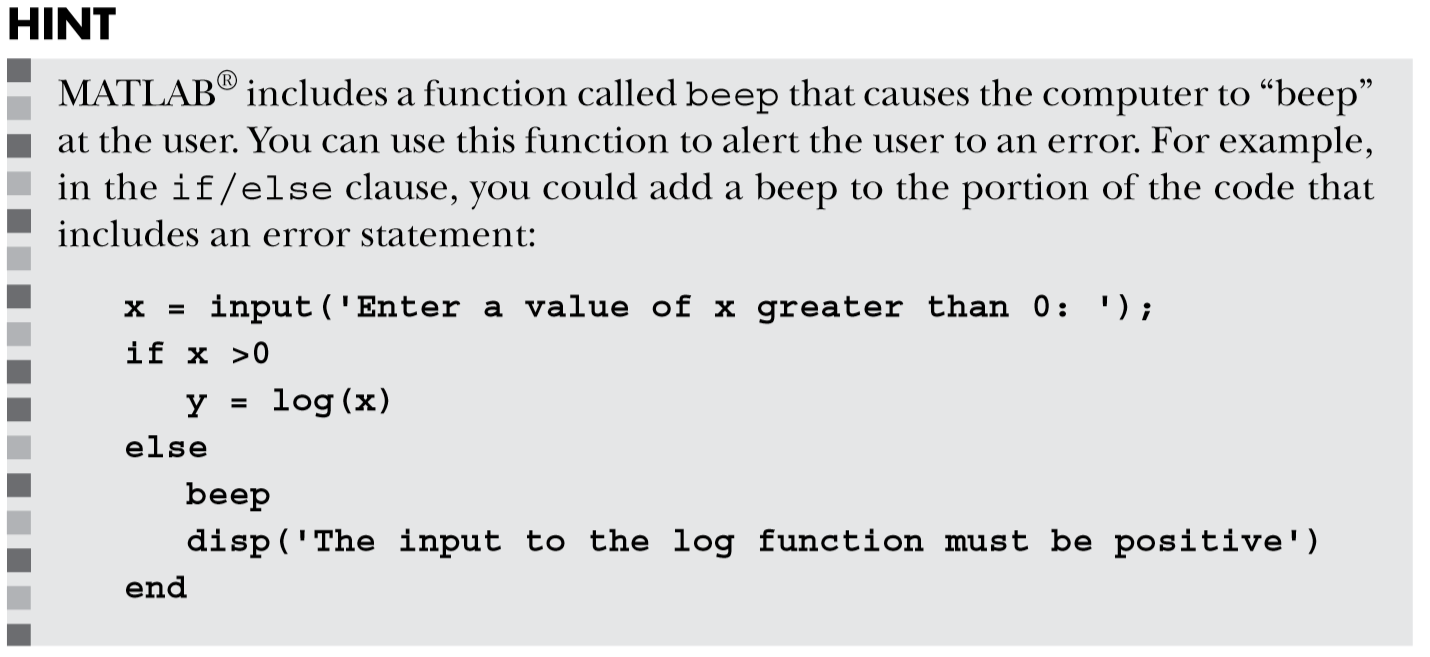 8.4.3  The elseif Structure
When several levels of  if/else statements are nested, it may be difficult to determine which logical expressions must be true (or false) in order to execute each set of statements. The  elseif function allows to check multiple criteria while keeping the code easy to read.
Consider the following lines of code that evaluate whether to issue a driver’s license, based on the applicant’s age:
%Example
if age<16 
	disp('Sorry – You'll have to wait') 
elseif age<18 
	disp('You may have a youth license‘
elseif age<70 
	disp('You may have a standard license') 
else 
	disp('Drivers over 70 require a special license') 
end
If age < 16, the program executes the next line or set of lines, displays the message Sorry— You'll have to wait, and then exits the if structure. 
If the comparison is false, it checks if age < 18. The program continues through the if structure until it finally finds a true comparison or until it encounters the else. 
Notice that the else line does not include a comparison, since it executes if the elseif immediately before it is false.
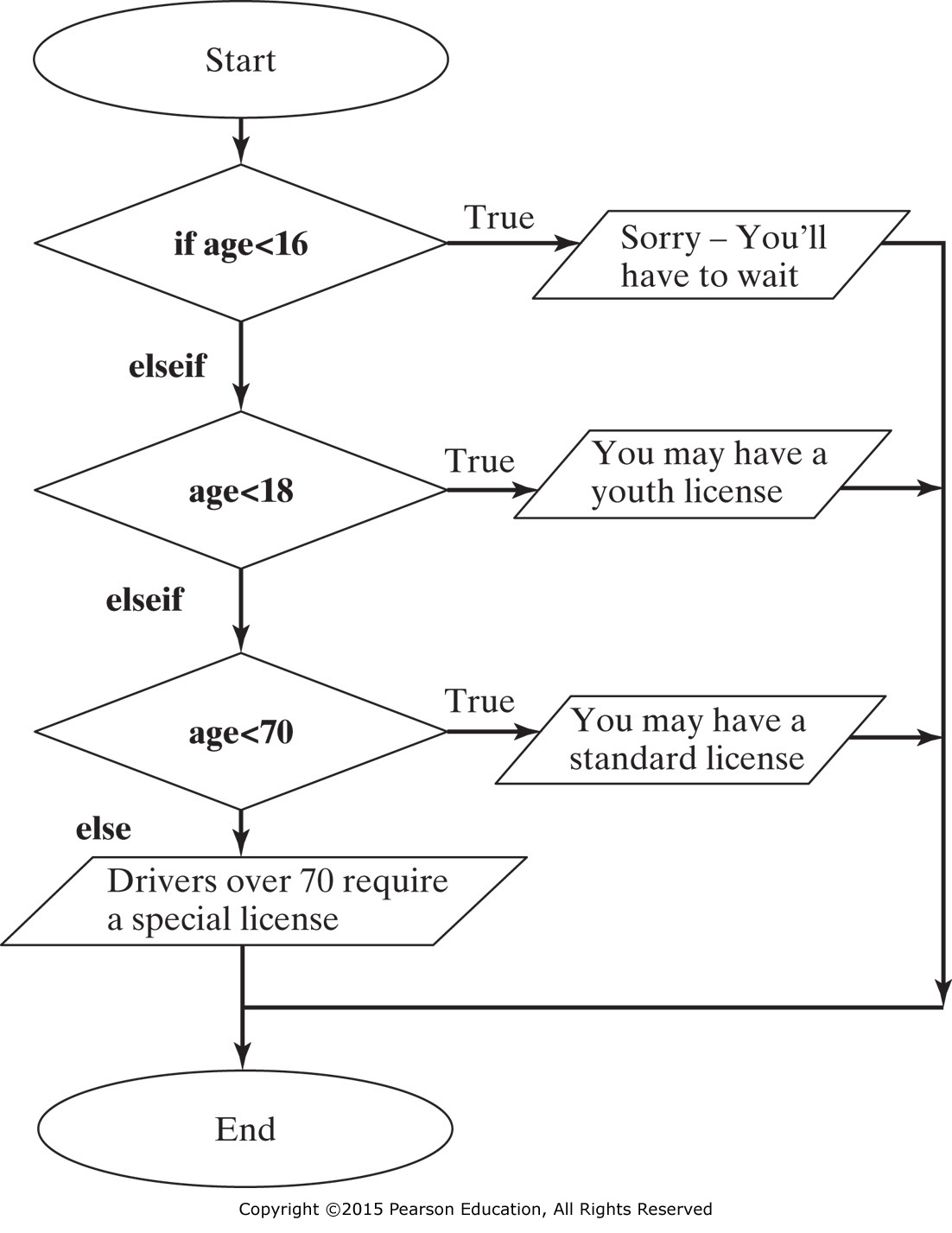 This structure is easy to interpret if age is a scalar. If it is a matrix, the comparison must be true for every element in the matrix. 

Consider this age matrix 
	age = [15,17,25,55,75] 

The first comparison, if age < 16, is false, because it is not true for every element in the array. 

The second comparison, elseif age < 18, is also false. 

The third comparison, elseif age < 70, is false as well, since not all of the ages are below 70. 

The result is  Drivers over 70 require a special license.
Write the program that evaluates the student's grade according to the university scale:
???
Function Error (‘ ***’)
8.4.4  Switch and case

The  switch/case structure is often used when a series of programming path options exists for a given variable, depending on its value. The switch/case is similar to the if/else/elseif. As a matter of fact, anything you can do with switch/case could be done with if/else/elseif. However, the code is a bit easier to read with switch/case, a structure that allows you to choose between multiple outcomes, based on some criterion. This is an important distinction between switch/case and elseif. The criterion can be either a scalar (a number) or a string. In practice, it is used more with strings than with numbers.
%Example
switch variable 
case option1 
code to be executed if variable is equal to option 1 
case option2 
code to be executed if variable is equal to option 2 o 
case option_n 
code to be executed if variable is equal to option n 
otherwise 
code to be executed if variable is not equal to any of the options 
end
8.4.4  Switch and case


Here’s an example: Suppose you want to create a function that tells the user what the airfare is to one of three different cities:
%Example
city = input('Enter the name of a city in single quotes: ') 
switch city' 
case 'Boston’ 
disp('$345') 
case 'Denver'  
disp('$150')
case 'Honolulu'  
disp('Stay home and study')
otherwise 
disp('Not on file’)
end
You can tell the input command to expect a string by adding “s” in a second field. This relieves the user of the awkward requirement of adding single quotes around any string input. With the added “s”, the preceding code now reads as follows: 
 
city = input('Enter the name of a city: ','s') 
Otherwise is optional but important if you expect the user will enter a different value
8.4.5  Menu

The menu function is often used in conjunction with a switch/case structure. This function causes a menu box to appear on the screen, with a series of buttons defined by the programmer. 
 
 
 










We can use the menu option in our previous airfare example to ensure that the user chooses only cities about which we have information. This also means that we don’t need the otherwise syntax, since it is not possible to choose a city “not on file.” 
city = menu('Select a city from the menu:  ','Boston','Denver','Honolulu')
%Example
input = menu(' Message to the user ',' text for button    1 ',' text for button 2 ', etc.)
%Example
city = menu('Select a city from the menu:','Boston','Denver','Honolulu’)
switch city 
     case 1 
	disp('$345’) 
     case 2 
	disp('$150’) 
     case 3 
	disp('Stay home and study’) 
end
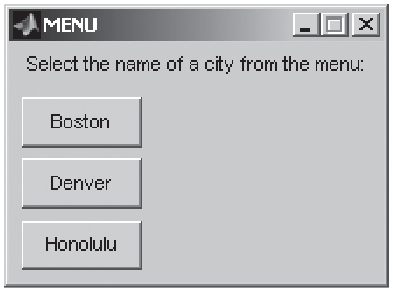 [Speaker Notes: function [n1]=my_asin(valor)
if abs(valor) > 1 % checks both <-1 and >1 condition
error('Fuera de Rango') % stops execution with an error
else
n1 = asind(valor); % computes the result and places it in the return variable
end]